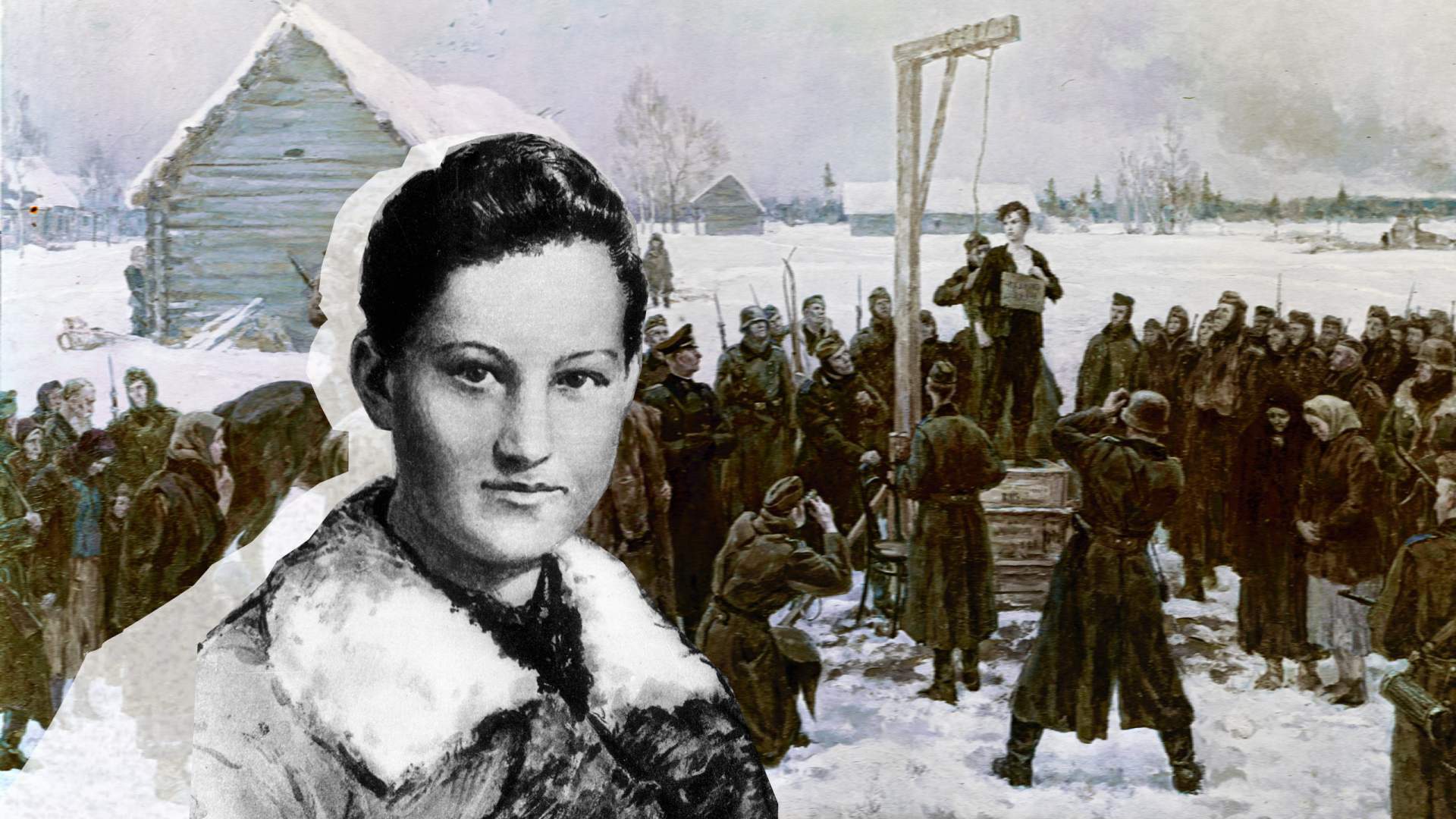 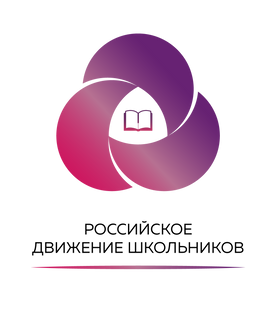 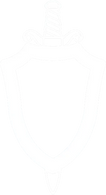 Зоя 
Анатольевна 
Космодемьянская
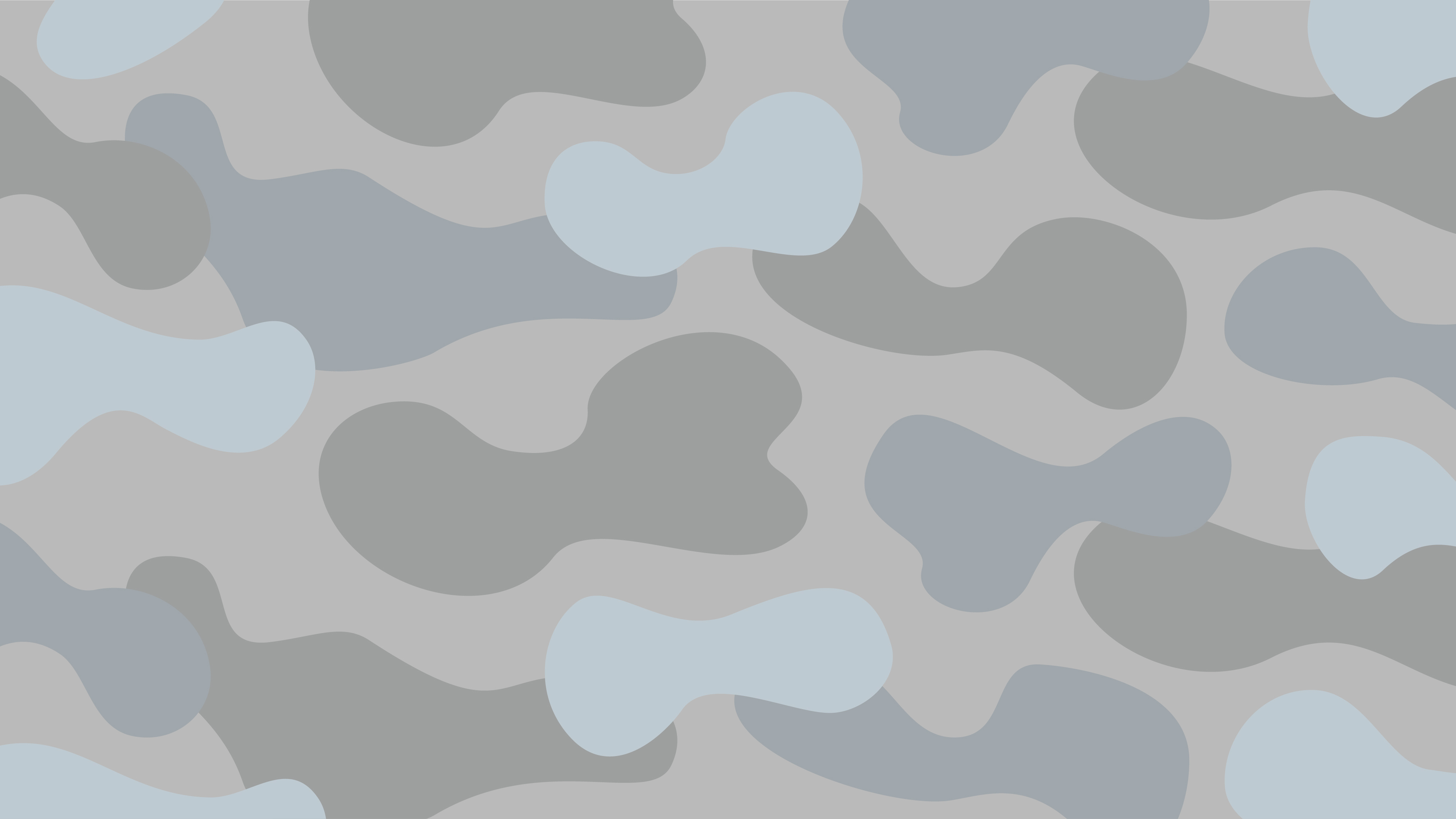 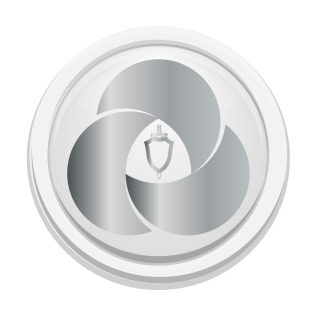 Биография
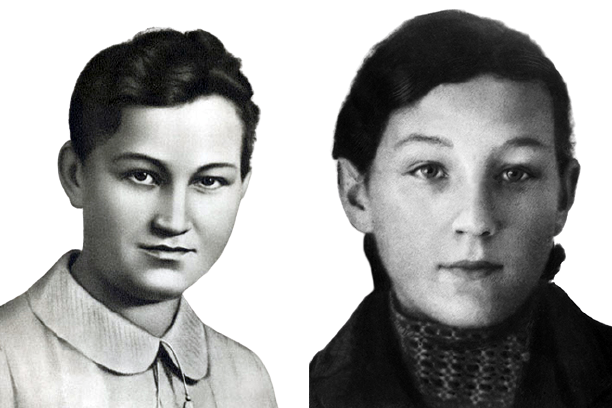 Зоя Анатольевна Космодемьянская родилась 
13 сентября 1923 в селе Осино-Гай Гавриловского района Тамбовской области в семье служащего. Русская. 

В 1930 году семья Космодемьянских переехала в Москву. Окончила 9 классов школы 201.
В первые дни начала Великой Отечественной войны Зоя обратилась в Октябрьский райком комсомола с просьбой послать ее на фронт.

 Вскоре она была направлена в специальное подразделение, действовавшее по заданию штаба Западного фронта в можайском направлении. 

Дважды направлялась в тыл противника. 
В конце ноября 1941 года в районе деревне Петрищево (Рузский район Московской области) была схвачена фашистами.
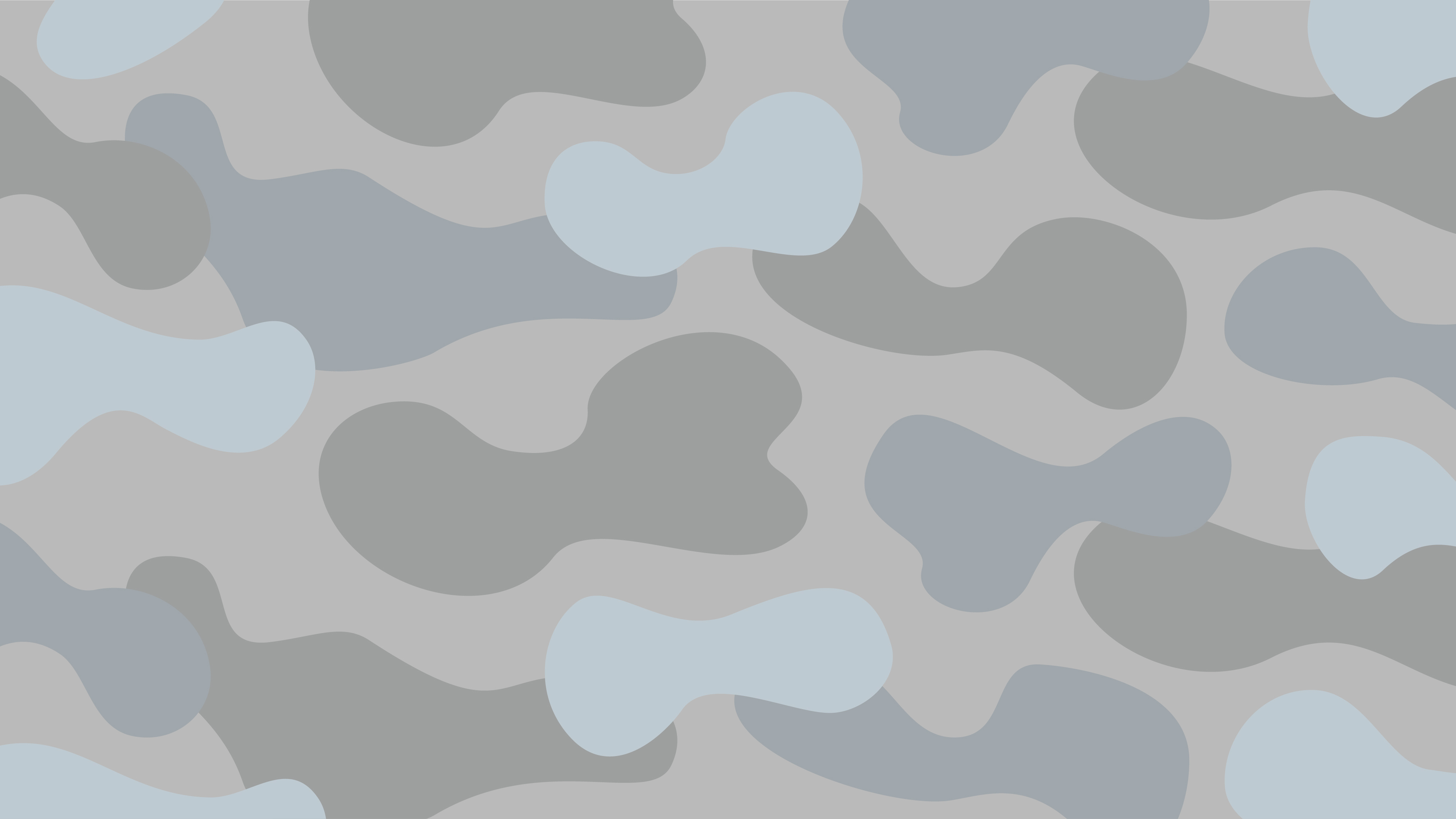 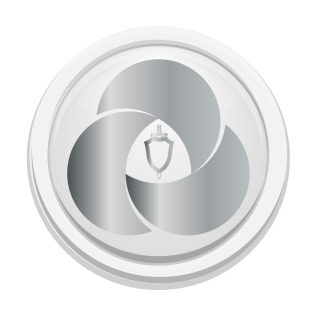 Подвиг девушки…
В ночь с 21 на 22 ноября 1941 года Зоя Космодемьянская перешла линию фронта в составе специальной диверсионно-разведывательной группы из 10 человек. 

Уже на оккупированной территории бойцы в глубине леса напоролись на вражеский патруль.

 Кто-то погиб, кто-то, проявив малодушие, повернул назад. Только трое – командир группы Борис Крайнов, Зоя Космодемьянская и комсорг разведшколы Василий Клубков продолжили движение по ранее определённому маршруту. 

В ночь с 27 на 28 ноября они достигли деревни Петрищево, где, помимо других военных объектов гитлеровцев, предстояло уничтожить тщательно замаскированный под конюшню полевой пункт радио- и радиотехнической разведки.
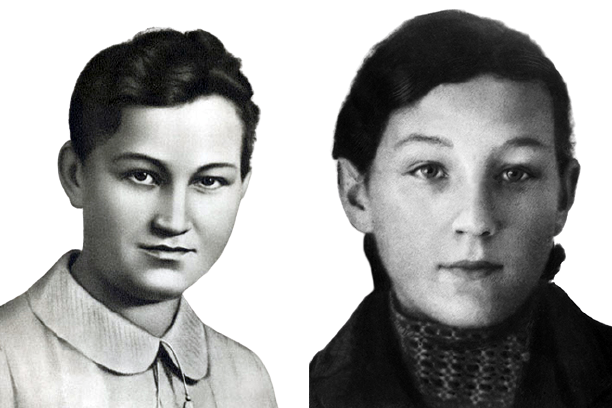 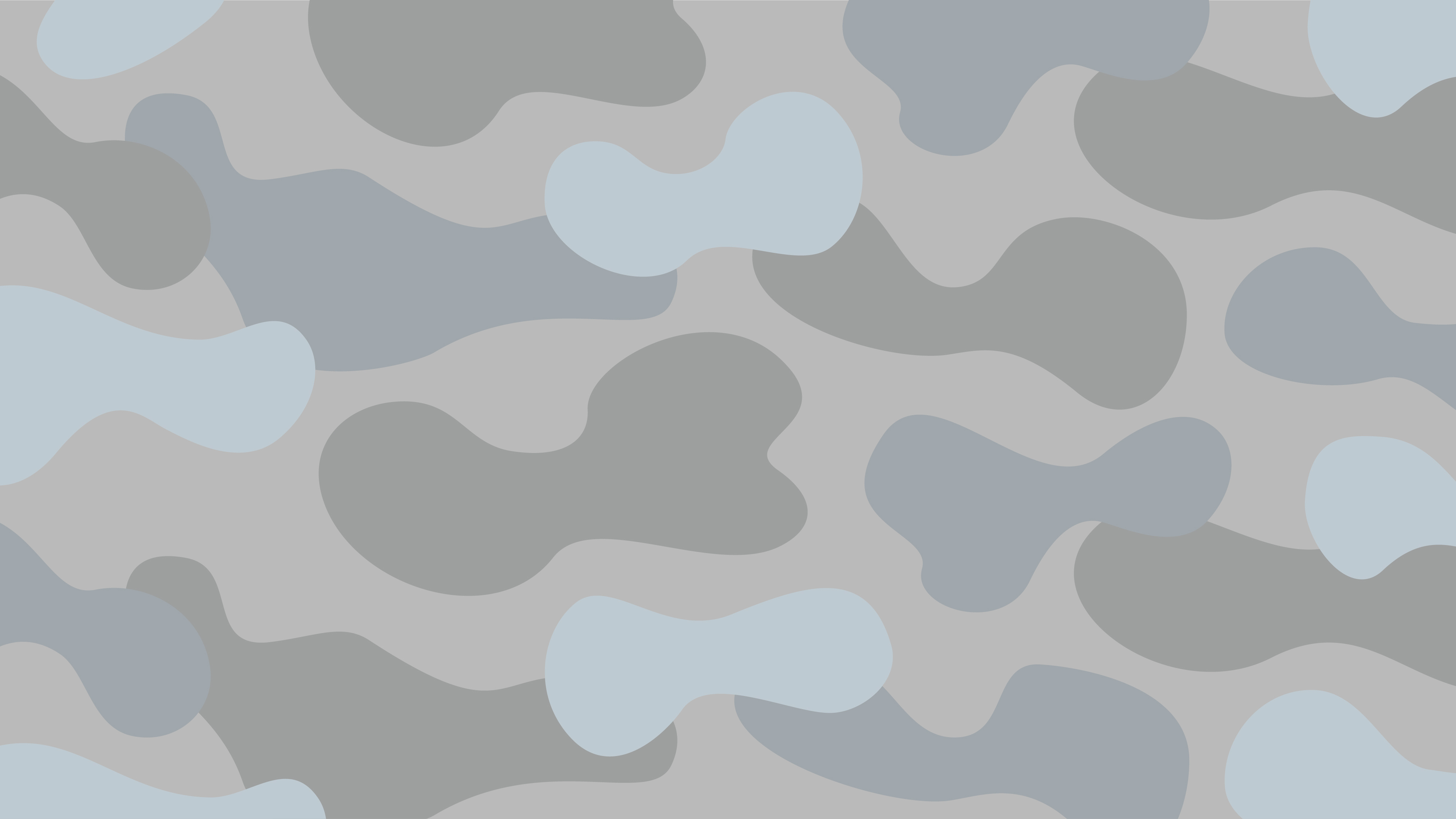 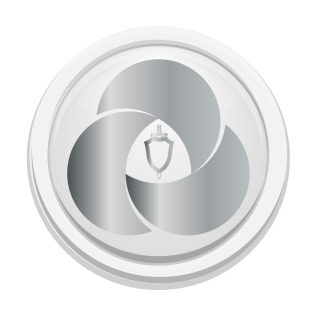 наказание
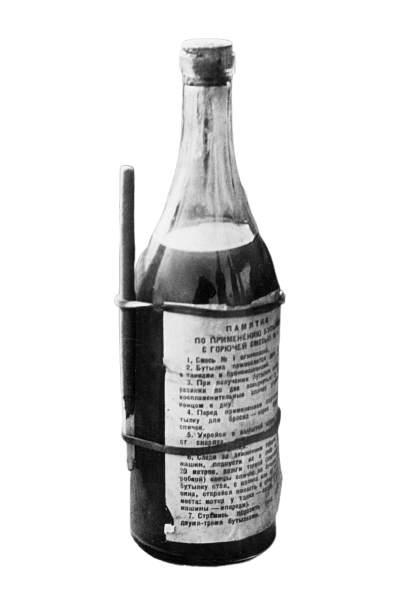 Зоя Космодемьянская проникает в южную часть деревни и бутылками с зажигательной смесью уничтожает дома, где квартируют немцы. 
    Зоя успешно выполнила боевое задание - бутылками «КС» уничтожила двавтомобильа дома и вражеский. 

После поджога Зоя убежала в лес.
Так как у нее остались еще бутылки с зажигательной смесью,
она решила вернуться в деревню и отомстить врагам.
Однако при возвращении обратно, её заметил местный староста Свиридов, чей сарай она хотела поджечь.
 Он вызвал фашистов. 
Зоя была арестована.
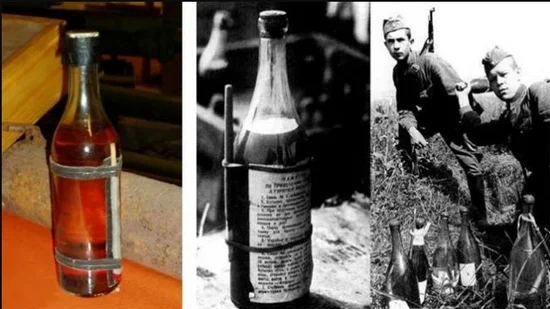 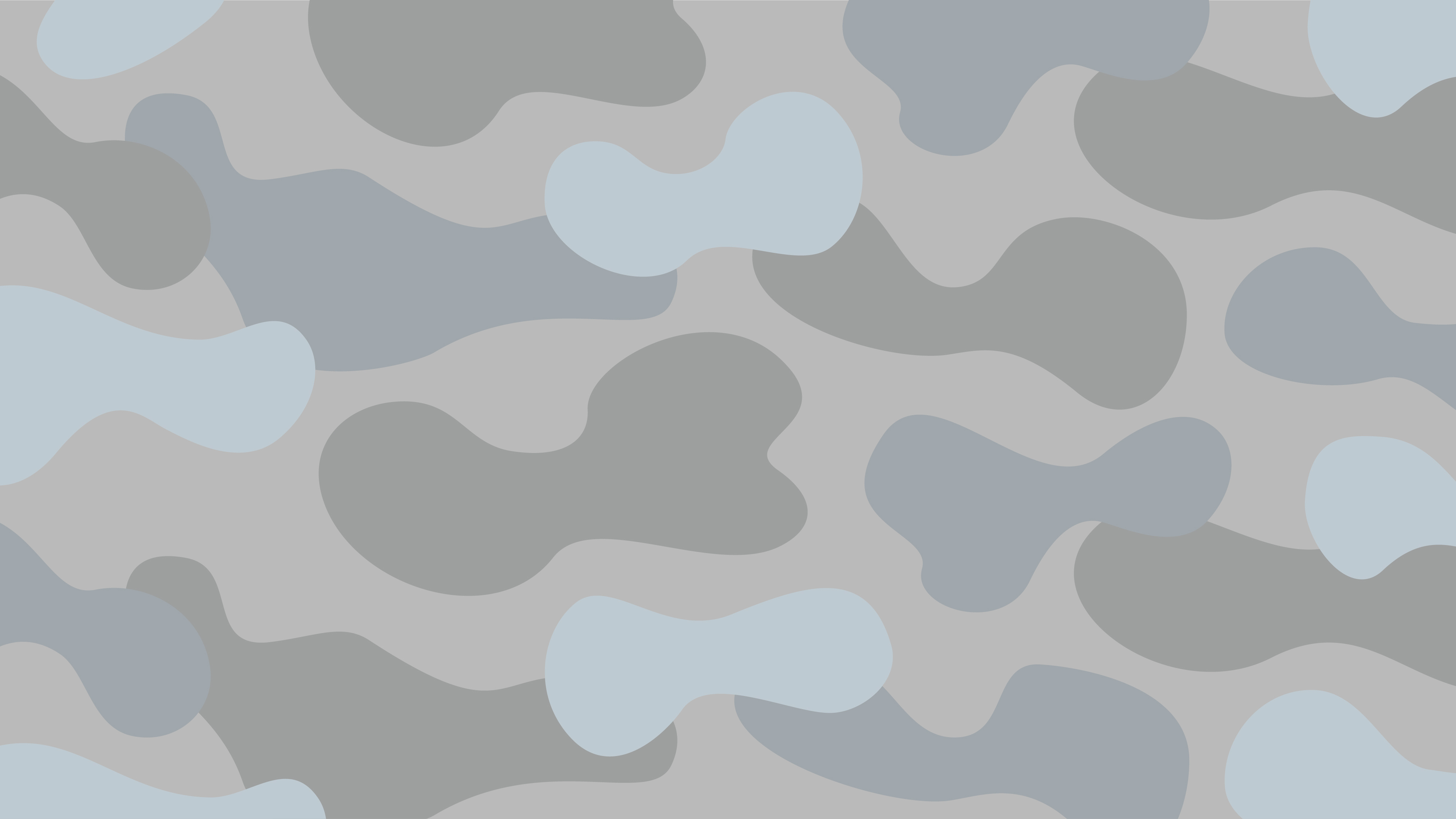 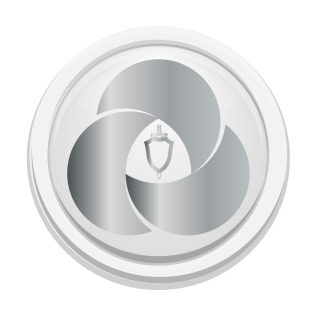 наказание
Фашистские палачи подвергли партизанку жестоким пыткам
 От нее требовали признания, кто и зачем ее послал. 

Мужественная комсомолка не ответила ни на один вопрос гитлеровцев. 
Она даже не назвала своего подлинного имени и фамилии.

 После долгих и мучительных истязаний Зою решили повесить на сельской площади Петрищева.
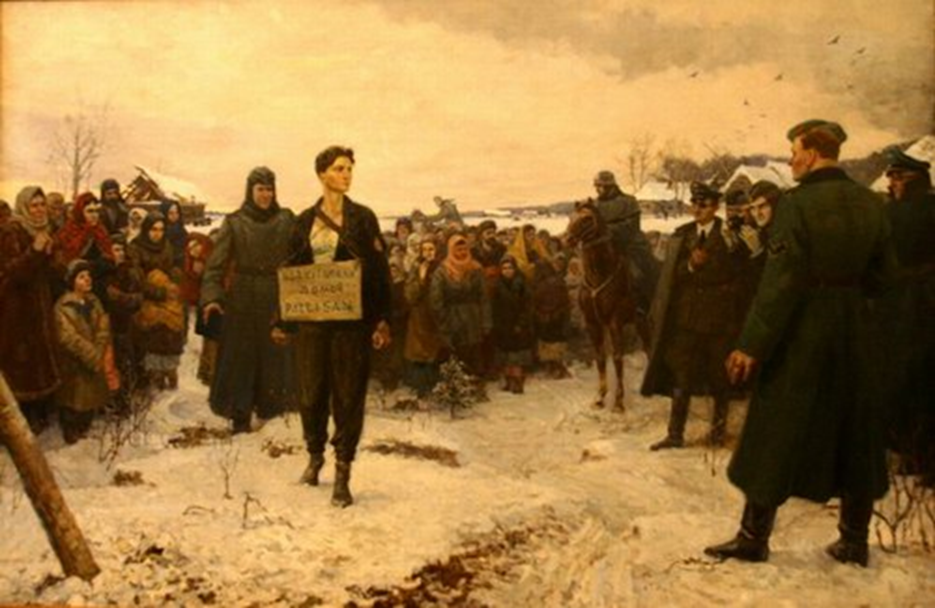 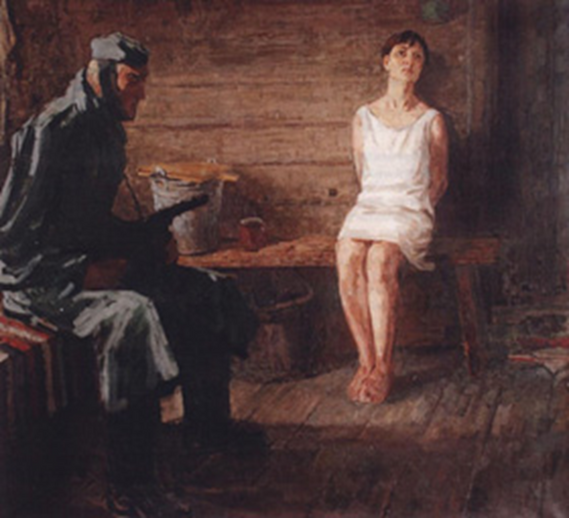 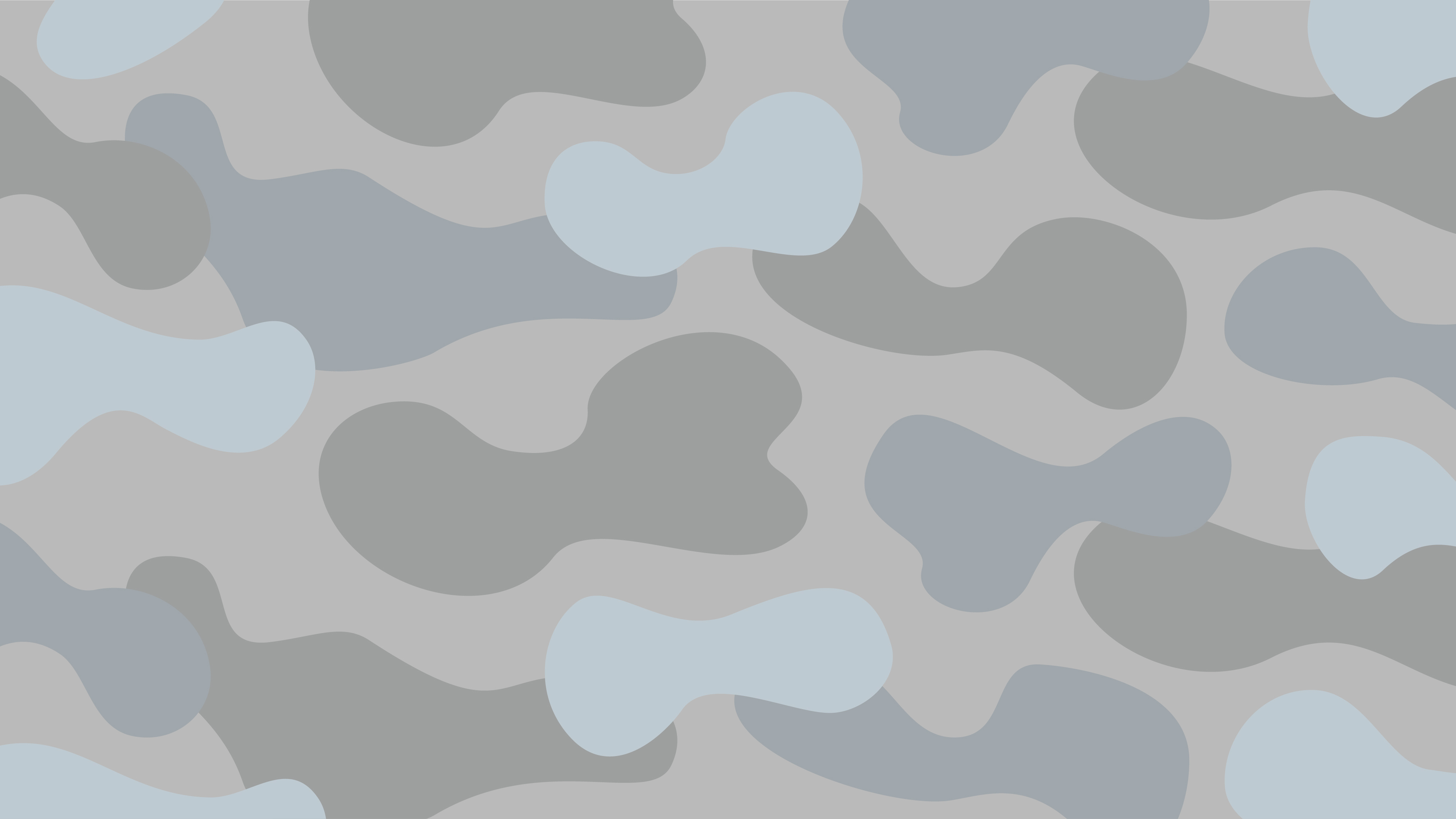 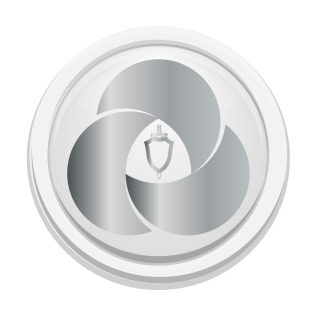 29 ноября 1941 года. В 10:30 утра Космодемьянскую вывели на улицу, где уже была сооружена виселица.
На грудь ей повесили табличку с надписью «Поджигатель домов». 
Когда Космодемьянскую подвели к виселице, местная жительница Смирнова ударила её по ногам палкой, крикнув: "Кому ты навредила? 
Мой дом сожгла, а немцам ничего не сделала…"
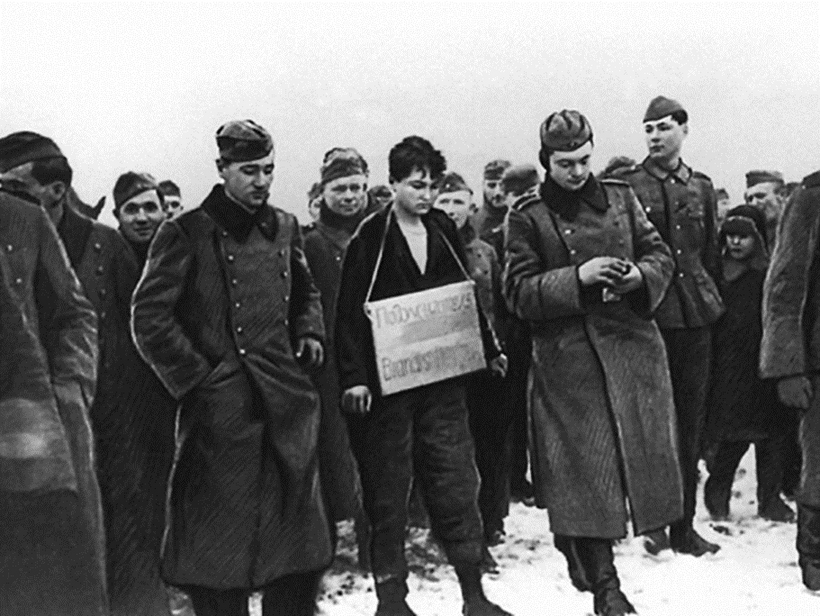 До самой виселицы вели её под руки. 
Шла ровно, с поднятой головой, молча, гордо. Довели до виселицы. 
Вокруг виселицы было много немцев и гражданских. Подвели к виселице, скомандовали расширить круг возле виселицы и стали её фотографировать… 

Она крикнула: «Граждане! Вы не стойте, не смотрите, а надо помогать воевать! Эта моя смерть — это моё достижение». После этого один офицер замахнулся, а другие закричали на неё.
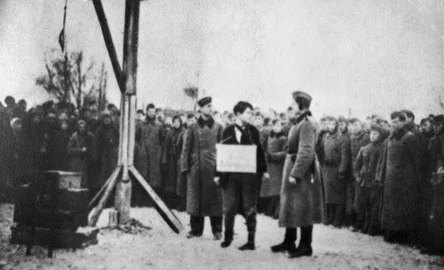 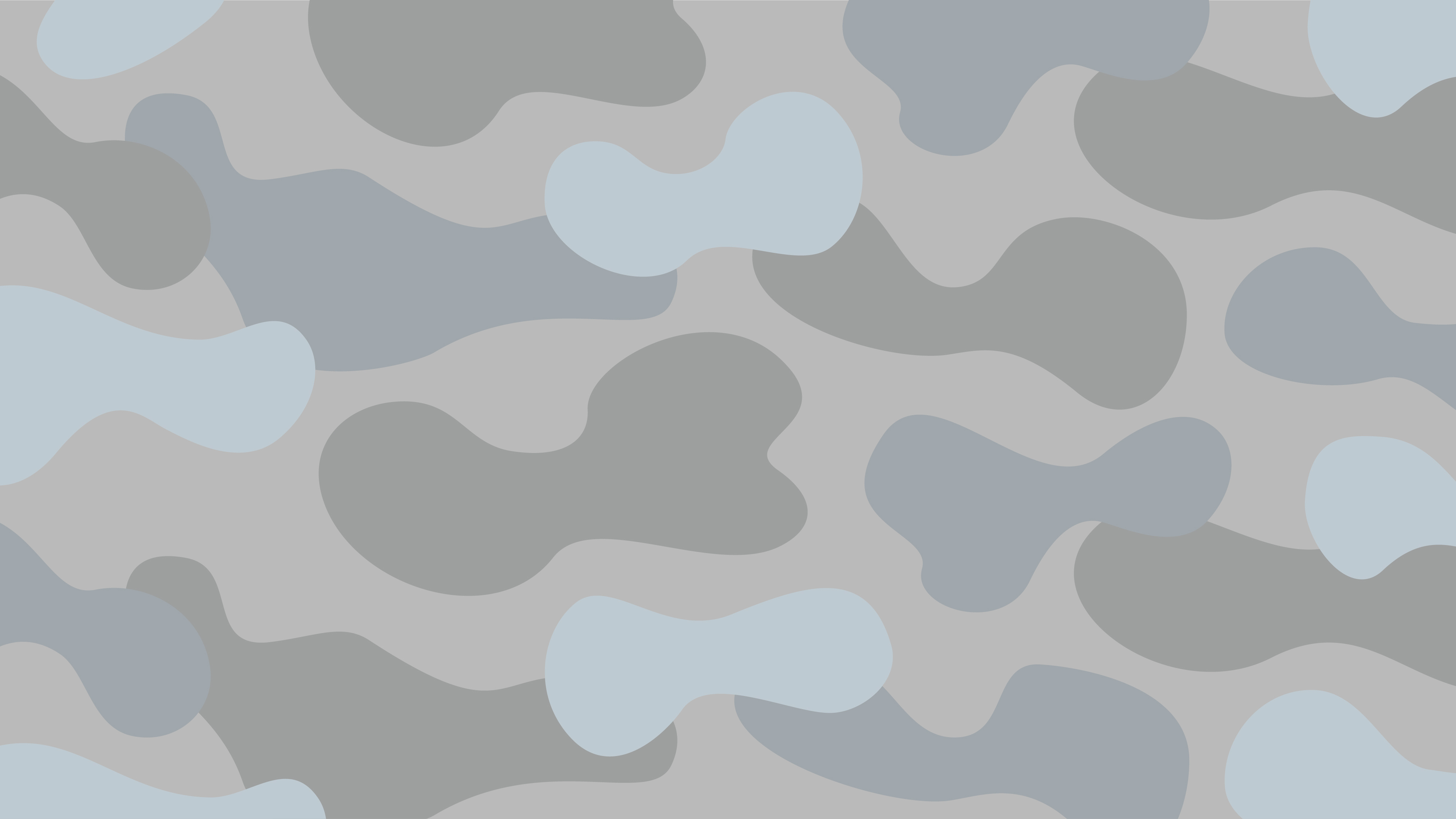 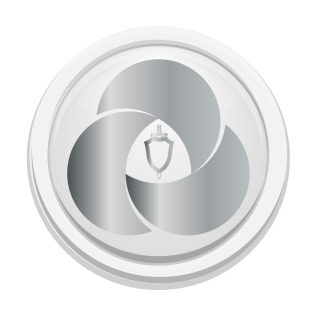 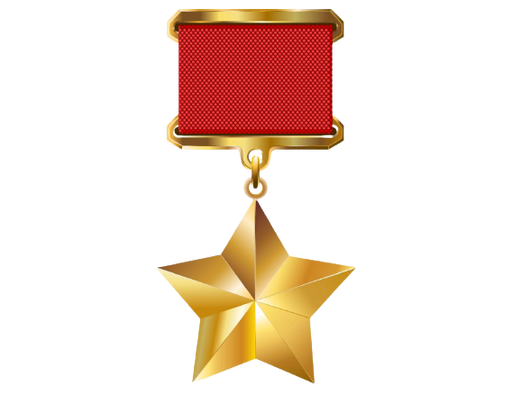 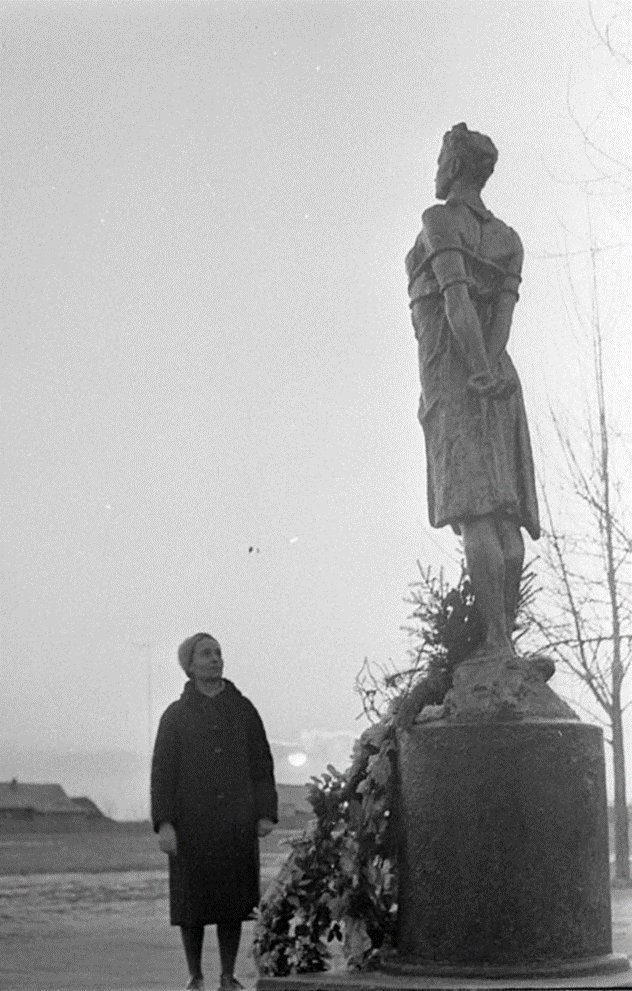 Тело девушки провисело на виселице больше месяца, подвергалось надругательствам со стороны немцев. 
Только под Новый год немцы приказали убрать виселицу, и жители смогли похоронить тело Зои.

За свой подвиг Зое Космодемьянской было посмертно присвоено звание Героя Советского Союза. 
Она стала символом мужества и героической борьбы против фашистских захватчиков.
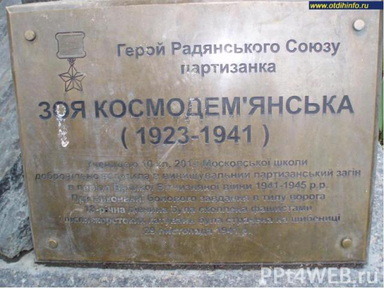 Памятник Зое Космодемьянской в деревне Петрищево. 
Мать Зои Л.Т. Космодемьянская у памятника дочери
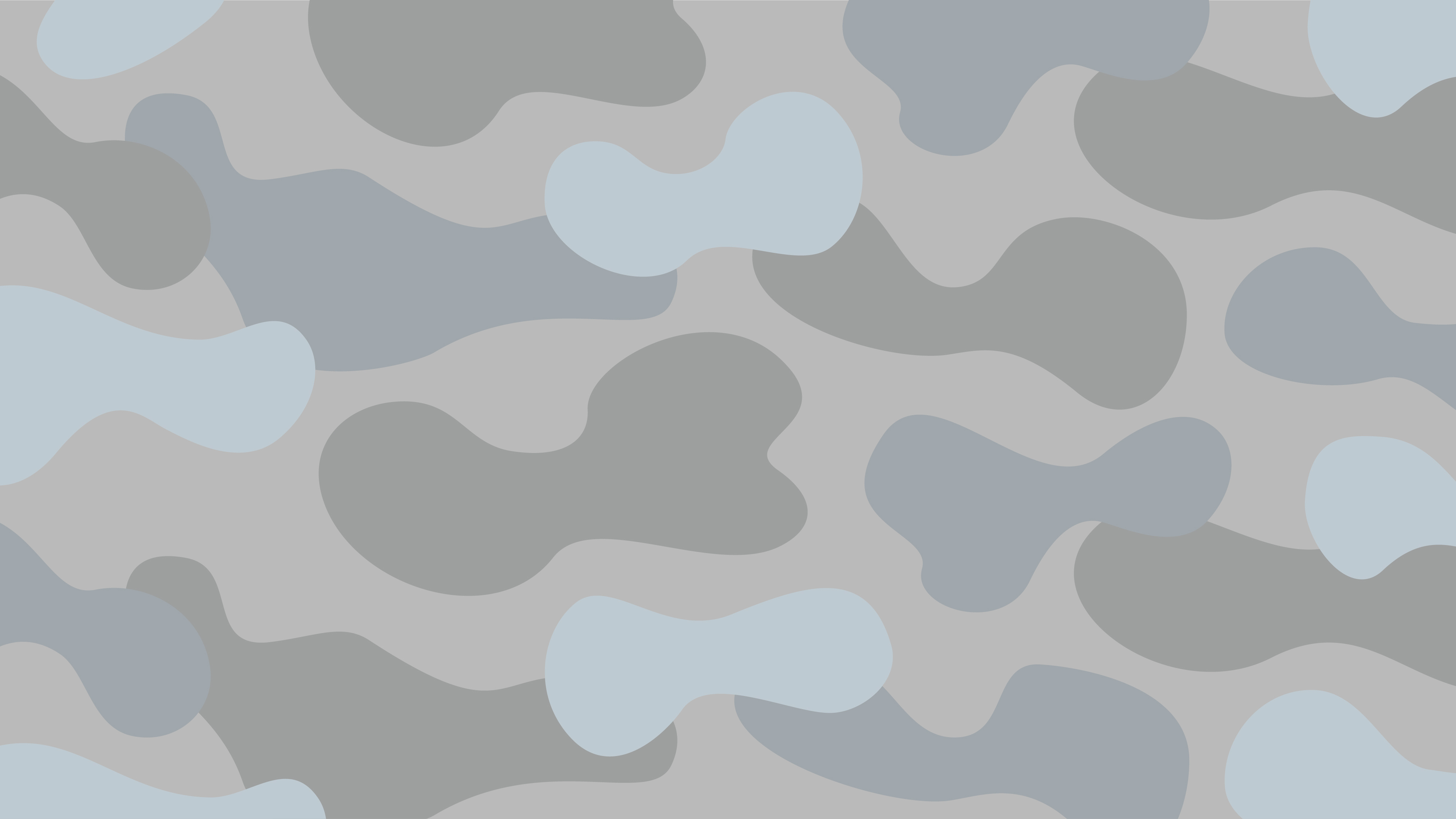 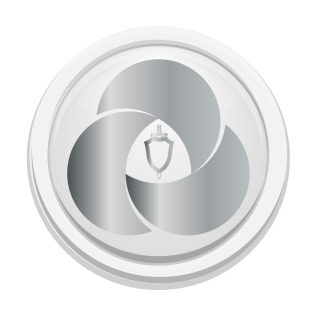 Зоя Космодемьянская
1923 – 1941
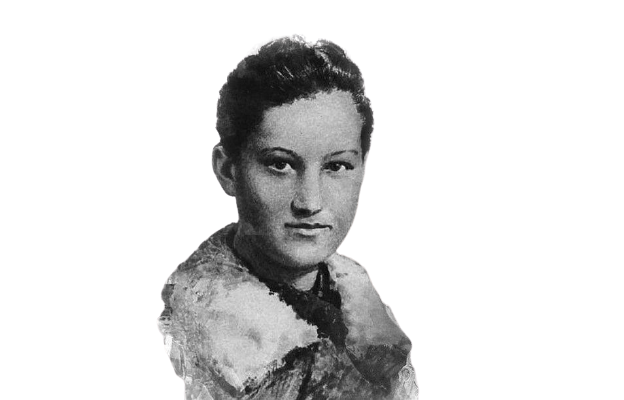 «Сколько нас ни вешайте, всех не перевешаете, нас 170 миллионов. 
Но за меня вам наши товарищи отомстят». Зоя Космодемьянская
казненная фашистами в деревне Петрищево Московской области 29 ноября 1941 года. 
первая женщина, 
удостоенная звания Герой Советского Союза (посмертно) 
во время Великой Отечественной войны
О гибели Зои узнали из статьи в «Правде», что вызвало резонанс в Красной армии.
 На танках и самолетах писали «Отомстим за Зою»